MODELI ATOMOV IN MOLEKUL ZA KEMIJSKE ENAČBE
Danica Mati Djuraki, Tanja Bervar
Osnovna Šola Frana Albrehta Kamnik,
Andreja Bačnik, 
Zavod Republike Slovenije za šolstvo
Medpredmetna Razvojna Skupina za NAravoslovje in MAtematiko 		NAMARS = učitelji + svetovalci ZRSŠ
kemija, tehnični pouk
MEDPREDME-TNI PRISTOP pri razvijanju procesnih znanj
EKSPERIMENTALNO-RAZISKOVALNI PRISTOP
PROBLEMSKI PRISTOP
Učenje z UPORABO MODELOV
modeli atomov in molekul
MODELI
Abstraktni pojmi, submikroskopski delci  kot so atomi in molekule ter kemijske reakcije, kot snovne spremembe na nivoju delcev v človeških možganih »terjajo« določene konkretne  predstave.
MODELI
Noben, še tako dober model ne zajame celotnega opisa reči ali pojava, ki ga modelira, nujno poudari ali opiše le en vidik. 
Tako se pojavi nevarnost, da z analogijo zbudimo ali utrjujemo napačne predstave.
 Da bi se temu vsaj malo izognili uporabljamo pri učenju različne modele in tako UČENJE Z MODELI izrabimo tudi za UČENJE O MODELIH.
kemija, tehnični pouk
CILJI
izdelava modelov atomov in molekul iz stiropornih kroglic, lesenih paličice in plastelina

izdelava modelov atomov ali molekul iz poljubnih materialov

uporaba modelov pri učenju urejanja kemijskih enačb
kemija
DEJAVNOSTI
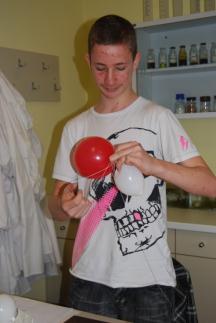 Naravoslovno tehniški dan
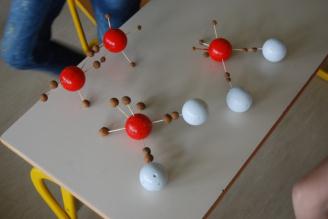 izdelava modelov atomov in molekul iz predpisanega materiala (stiroporne kroglice in lesene paličice)
izdelava modelov atomov ali molekul iz poljubnih materialov

uporaba modelov pri učenju urejanja kemijskih enačb
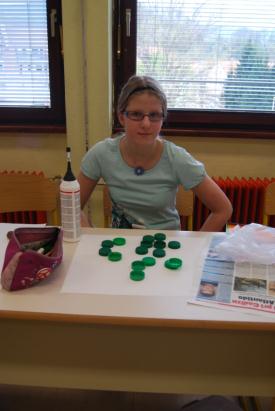 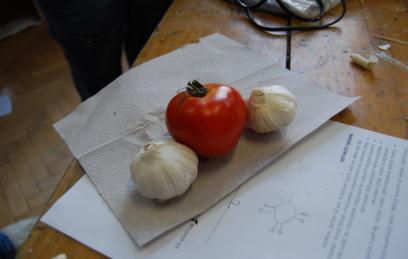 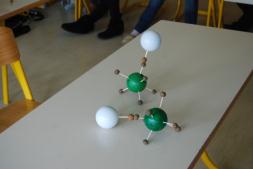 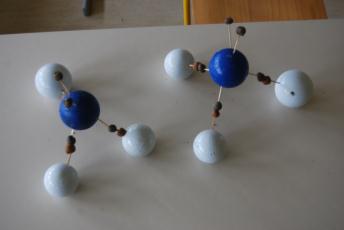 Blok ura kemije
BLOK URA KEMIJE: UREJANJE KEMIJSKIH ENAČB
Učenci ponazorijo kemijsko reakcijo
UGOTOVITVE IN POGLED NAPREJ
Aktivnost in dobra motivacija učencev.
Lasten tempo.
Priložnosti za dodatne razlage.
Boljše razumevanje simbolnega zapisa.
Učenje z modeli
UGOTOVITVE IN POGLED NAPREJ
Sprememba modelov (manjše kroglice za elektrone)

Predstavitve modelov, izdelanih iz materiala po lastni izbiri
Izbor najboljšega modela molekule, izdelanega iz materiala po lastni izbiri.
Učenje o modelih
Hvala za pozornost.
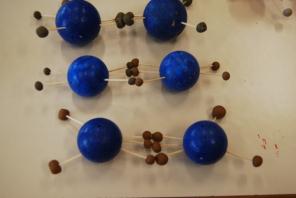 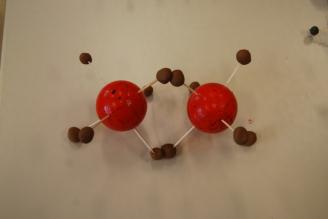 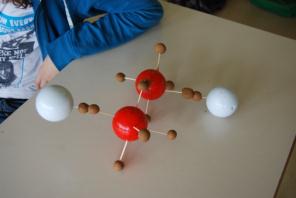 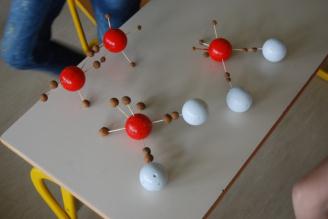 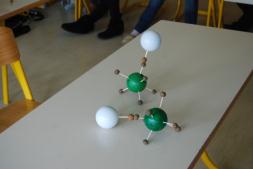 TEHNIŠKO NARAVOSLOVNI DAN
Samostojna ponovitev znanja o zgradbi atoma.
Samostojna izdelava izbranega modela atoma (H, Cl, N,O).
Samostojna zdelava izbrane molekule ali spojine (H2, Cl2, O2, N2, H2O2).
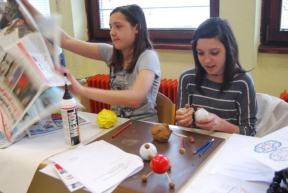 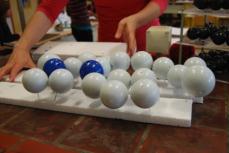 Blok ura kemije: urejanje kemijskih enačb
Izbrane kemijske reakcije: 
H2+ Cl2   2HCl, 
2H2 + O2  2H2O, 
N2 + 3H2  2NH3, 
2H2O2  2H2O + H2
DEJAVNOSTI
Naravoslovno tehniški dan
izdelava modelov atomov in molekul iz predpisanega materiala (stiroporne kroglice in lesene paličice)
izdelava modelov atomov ali molekul iz poljubnih materialov

uporaba modelov pri učenju urejanja kemijskih enačb
Blok ura kemije